101年學年度第一次竹苗區網管理委員會
國立交通大學  資訊技術服務中心
網路系統組  高義智 組長 
08/31/2012
本年度目標
CACTI導入之功能
Weathermap
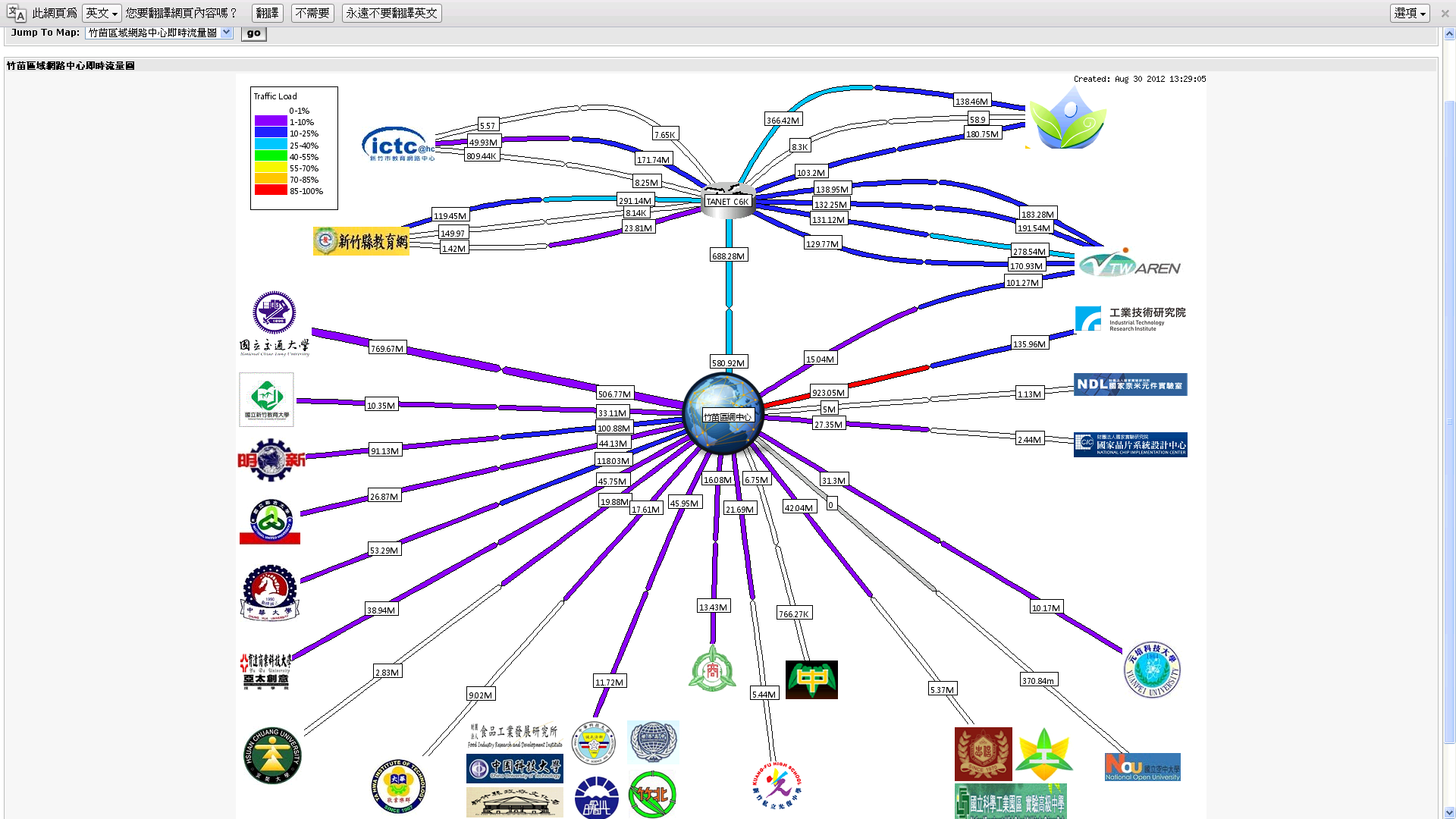 此圖為目前本中心所建置之cacti  weathermap  for HCIX，可清楚得之目前竹苗區網內網路頻寬使用量，5分鐘會動態更新頁面內容。
[Speaker Notes: 此圖為目前本中心所建置之cacti  weathermap  for HCIX，可清楚得之目前竹苗區網內網路頻寬使用量，5分鐘會動態更新頁面內容。]
Thresholds
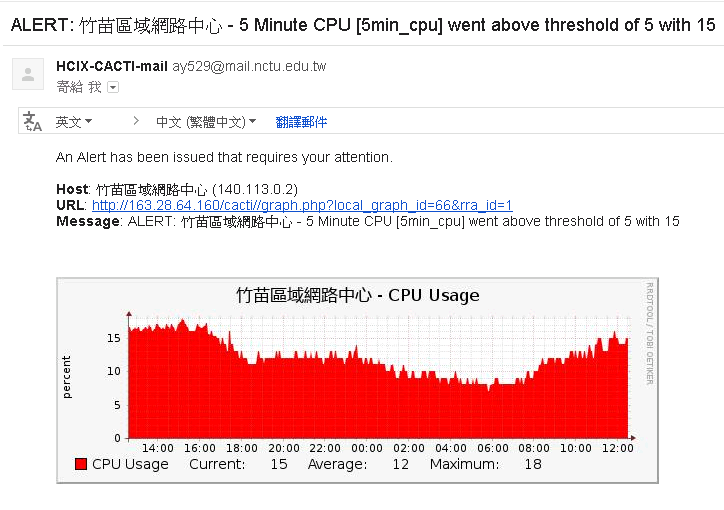 1. 當監控設備設定之數值(EX:CPU、traffic)，超過設定之上下限。
2. CACTI會發信至指定之信箱，可快速達成完修之作業。
[Speaker Notes: 1. 可進一步得知 每天、每星期、每月、一整年網路頻寬使用量。
2. 這是 cacti 最基礎之功能，其他進階功能，於下一議程討論。]
Monitor
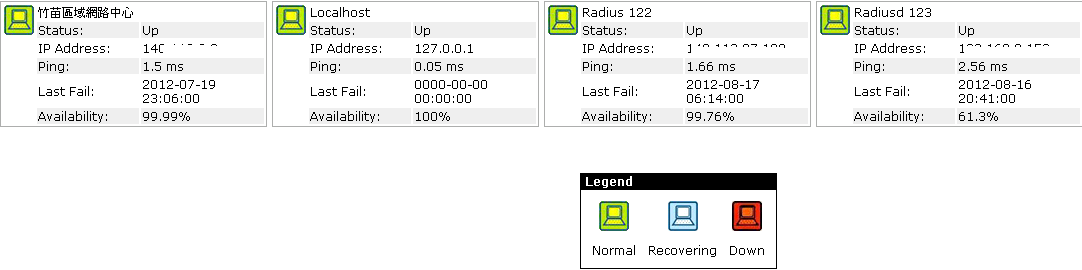 1. 設定monitor監控之設備，當設備有異常時，如設備狀態為down，會發出警報聲，以提醒網管人員注意。
DNS相關服務
協助連線學校
建置DNSSEC Cache Server。(將於近日舉辦教育訓練)
DNS導入IPv6
C.   將竹苗區網DNS  SERVER做為備援之DNS  SERVER
101度到期之服務
1. 教育部已規劃採購防火牆，待採購完成將舉辦說明會討論政策訂定之規則。
2. Websense 及 blue coat 使用之lience均於本年度12月8日到期。
Q & A
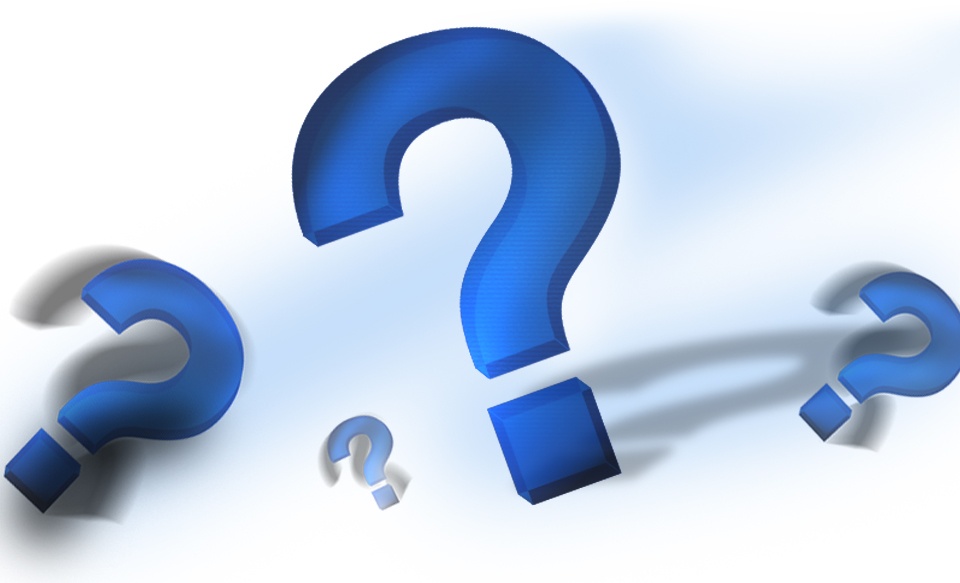 [Speaker Notes: 1.]